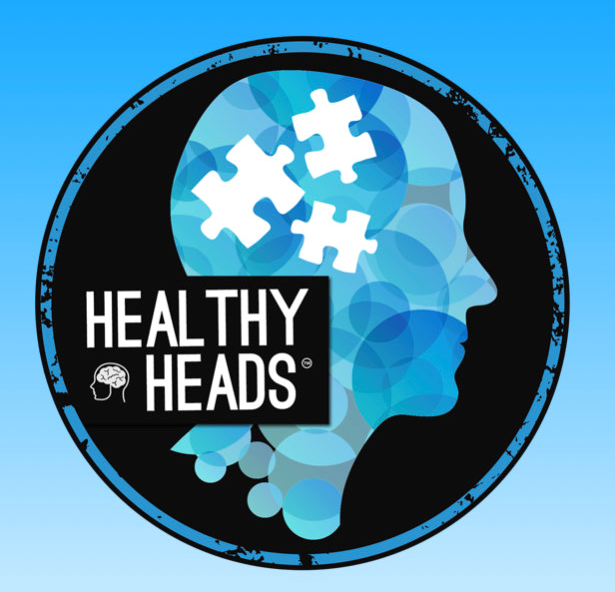 Resilience
What is resilience and how resilient are you? 
Take the quiz
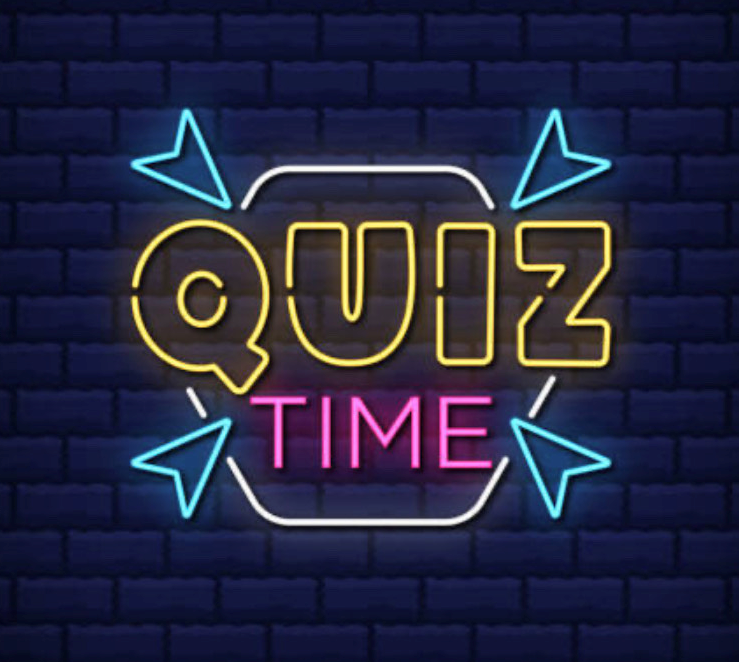 WHAT IS RESILIENCE?
Being resilient means being able to cope with life’s setbacks and to quickly bounce back.
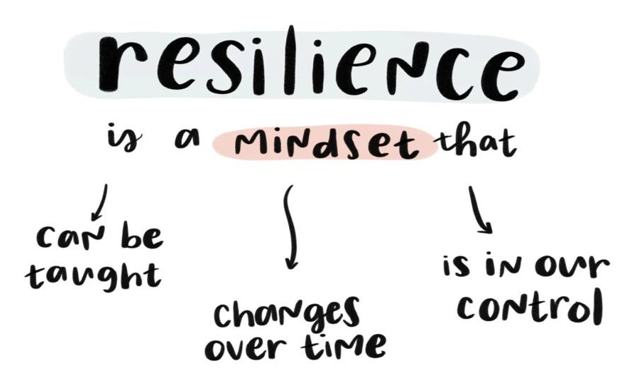 Anyone scoring 24+ is fairly resilient but there is always room for improvement!
HOW TO BUILD OUR RESILIENCE
Think of a current goal, what internal and external factors will help you achieve this?
Internal factors (what I eat, how I feel, knowing my own strengths)
External factors (support from friends, family and professionals, life challenges)
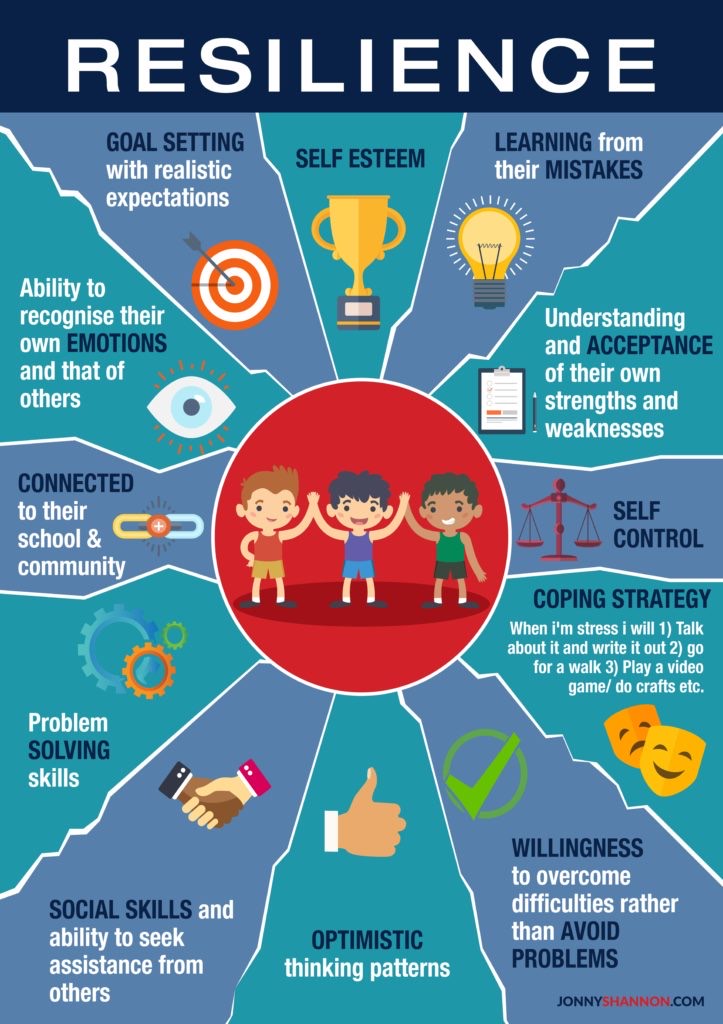 GUESS WHO?
Which of these public figures have reached their goals by developing resilience despite life’s challenges?
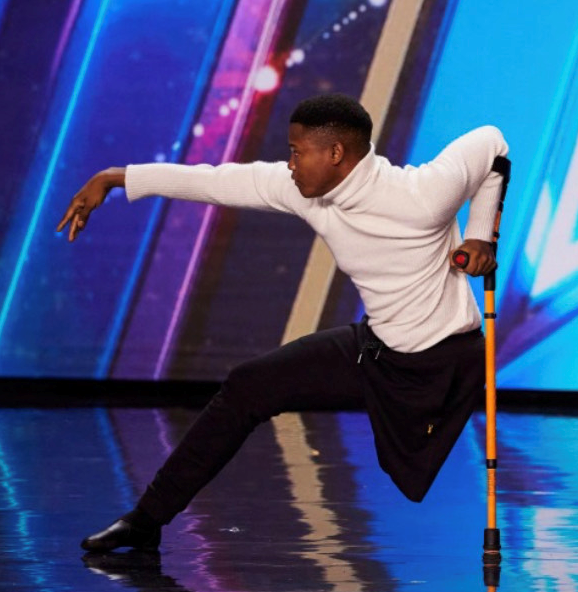 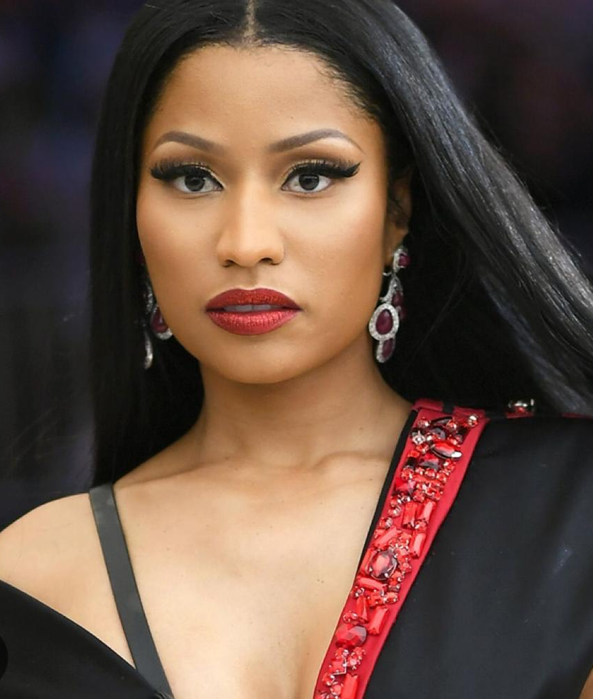 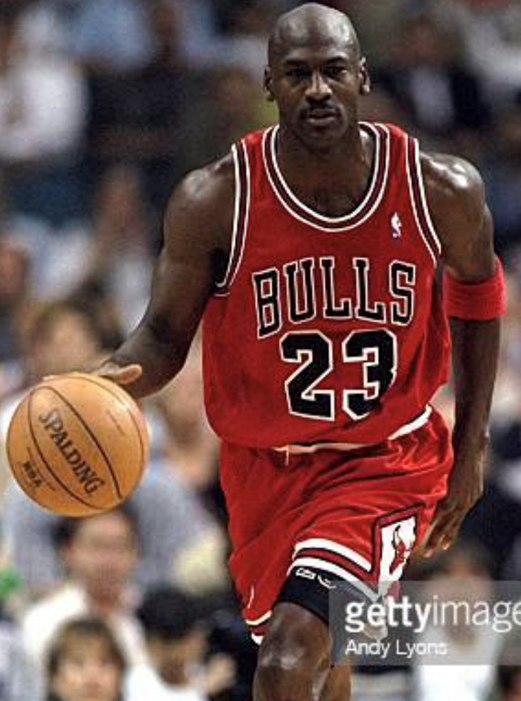 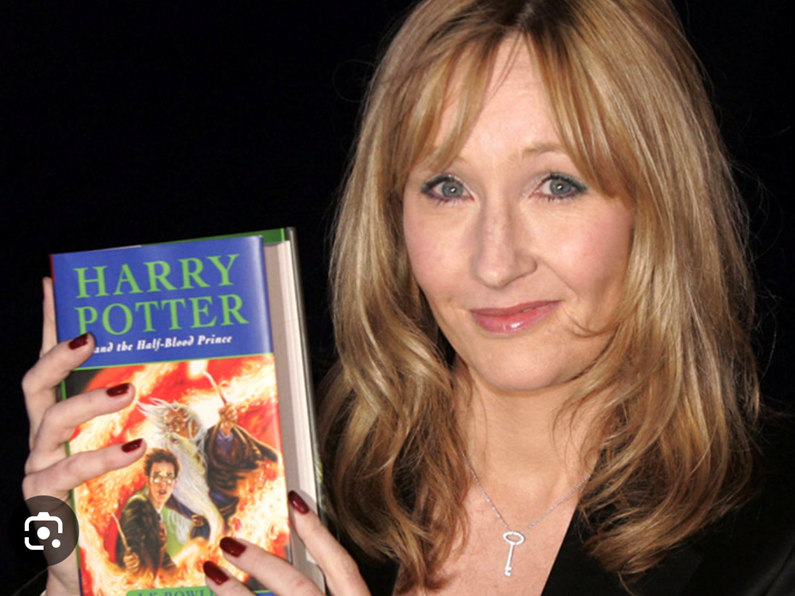 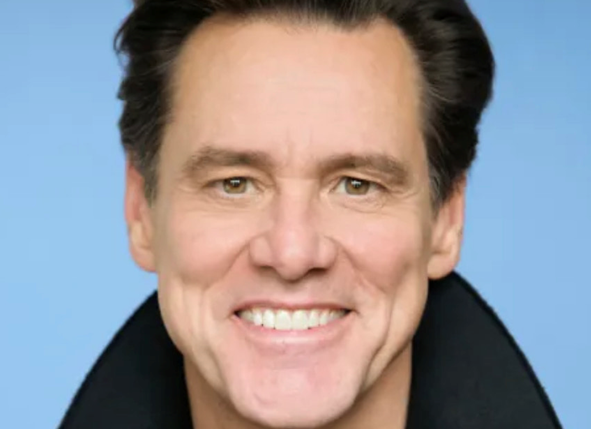 The resilience plan
The 4 S’s
Supportive People
People who gave you advice, or perhaps helped 
you develop a new, more helpful perspective
Strategies
Methods and approaches you implemented 
to deal with difficult thoughts and feelings
Sagacity
Wisdom and insights that may have been helpful
Solution-seeking behaviours
Planning, for instance, or searching for useful information.
NEVER GIVE UP!
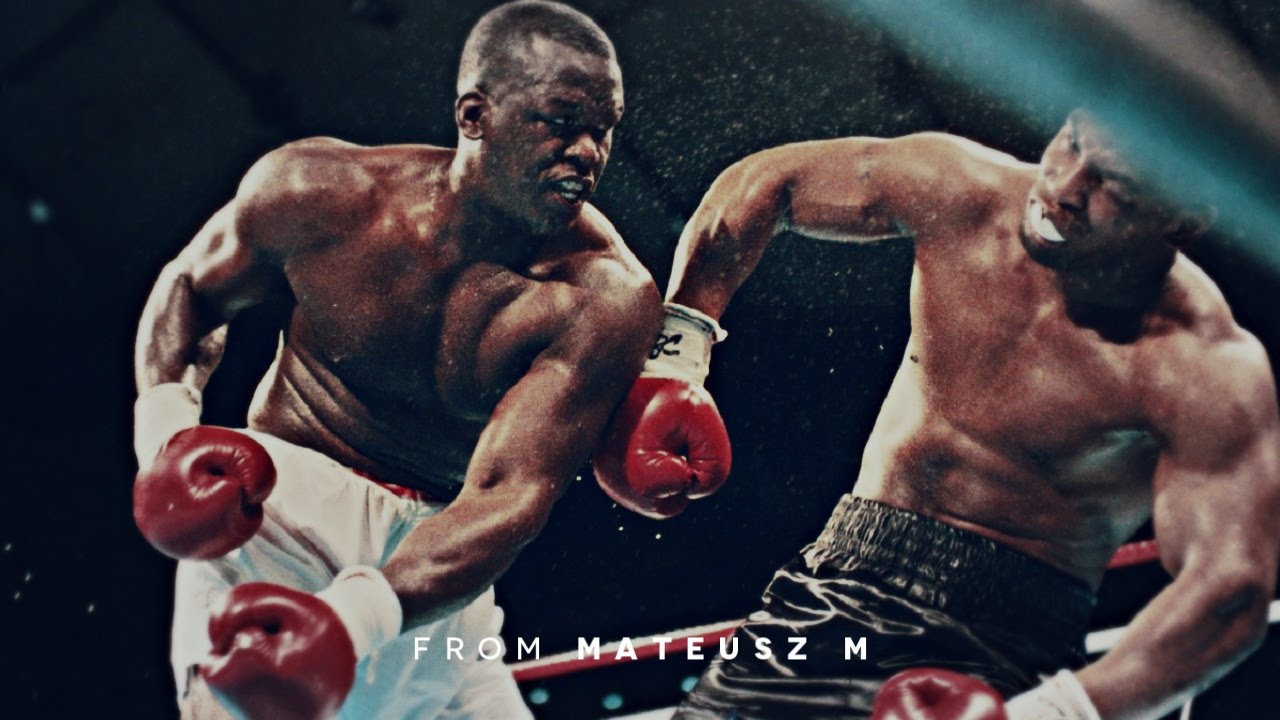 https://youtu.be/UNQhuFL6CWg
THREE TOUCH CHALLENGE
Partner up and see who can get their counter to hang over the opposite end of the table before flipping it up and catching it
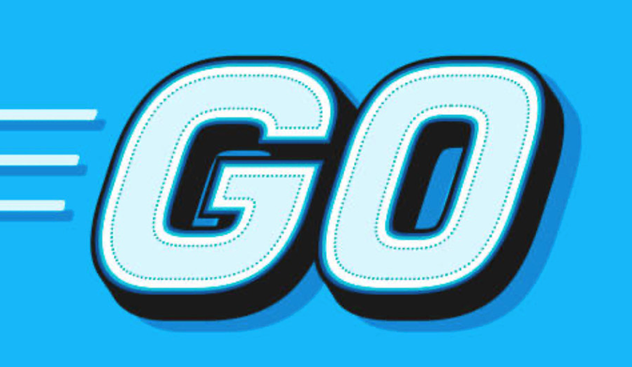